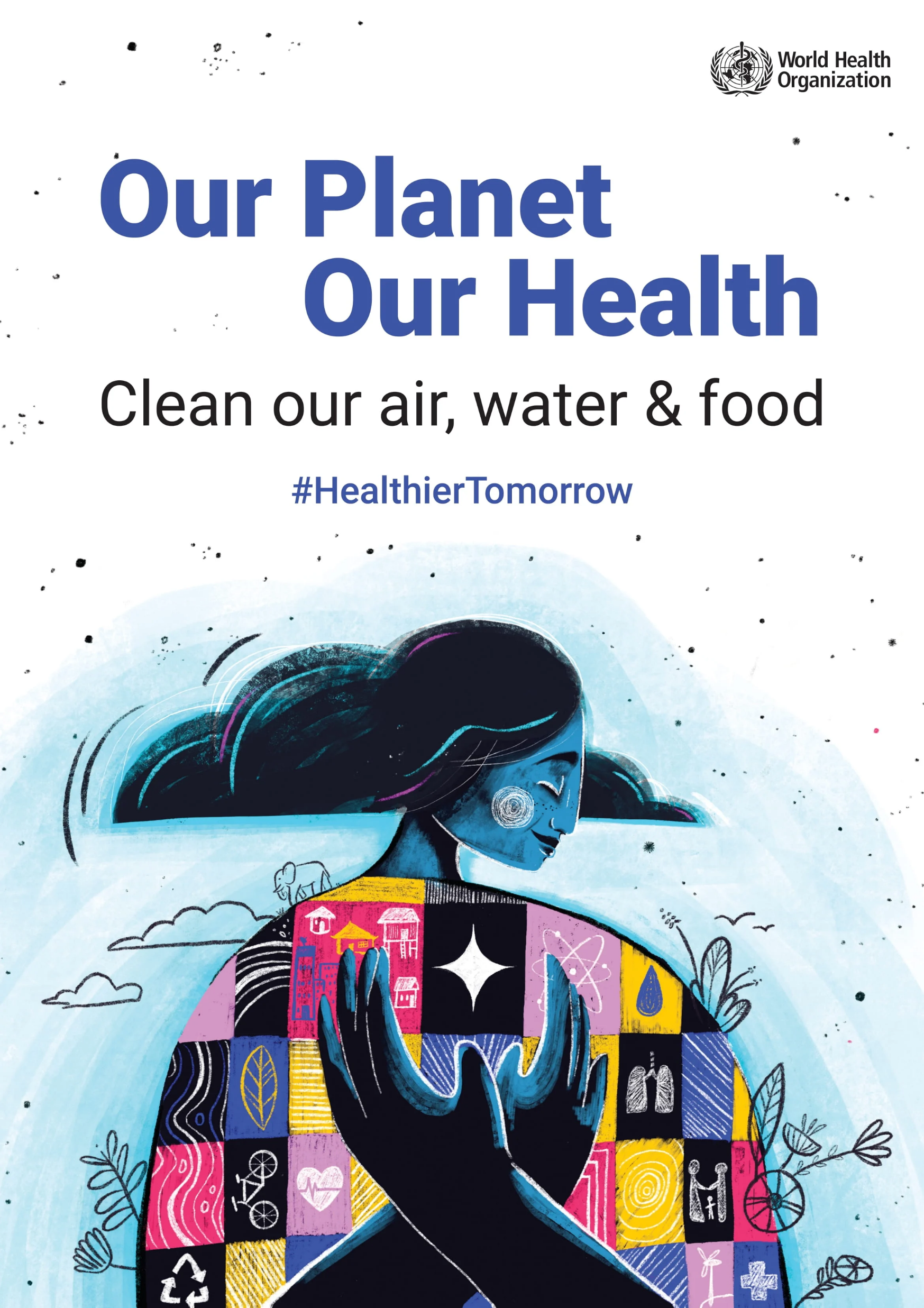 7 kwietniaŚwiatowy Dzień Zdrowia2022
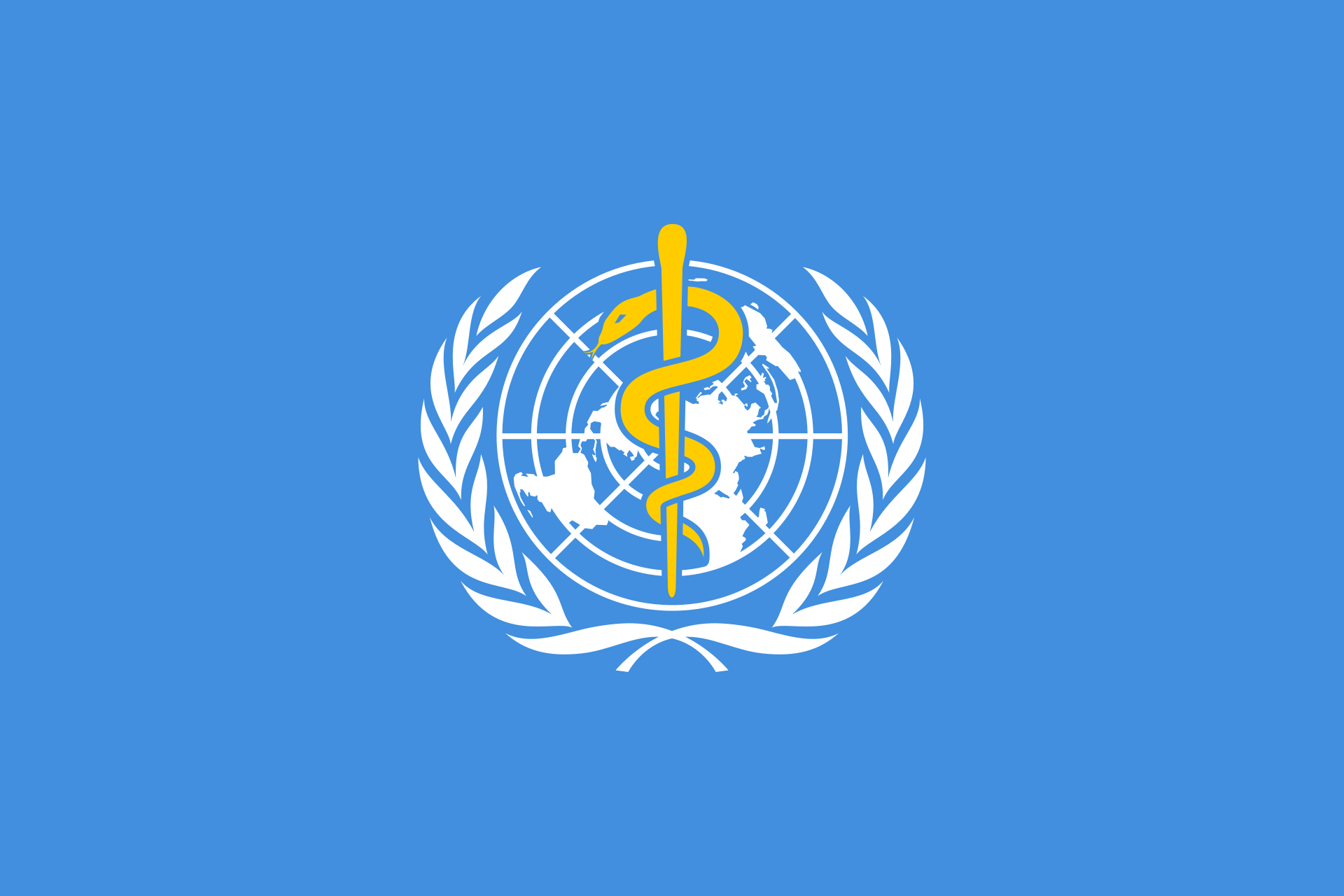 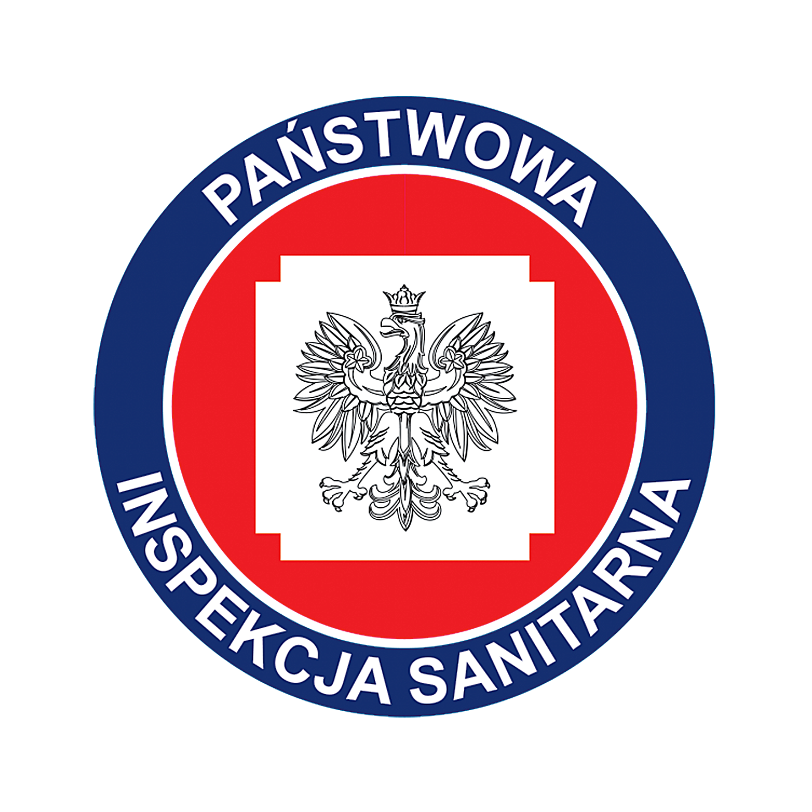 Nasza planeta, nasze zdrowie
Poza walką z pandemią COVID-19, 
nasze społeczeństwo w dalszym ciągu mierzy się z takimi problemami jak zanieczyszczenie środowiska i choroby wynikające z tego faktu, tj. choroby układu oddechowego, układu krążenia.
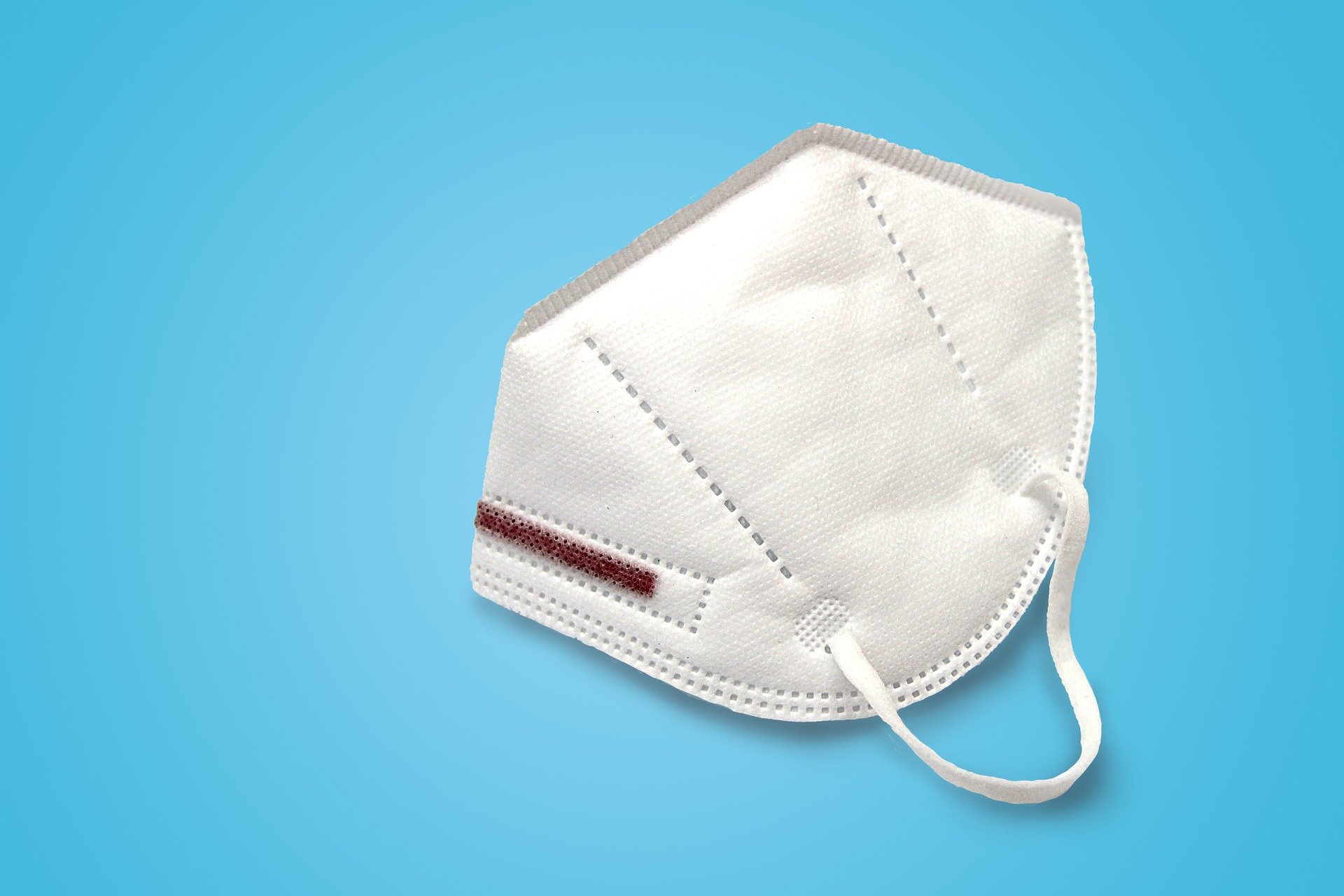 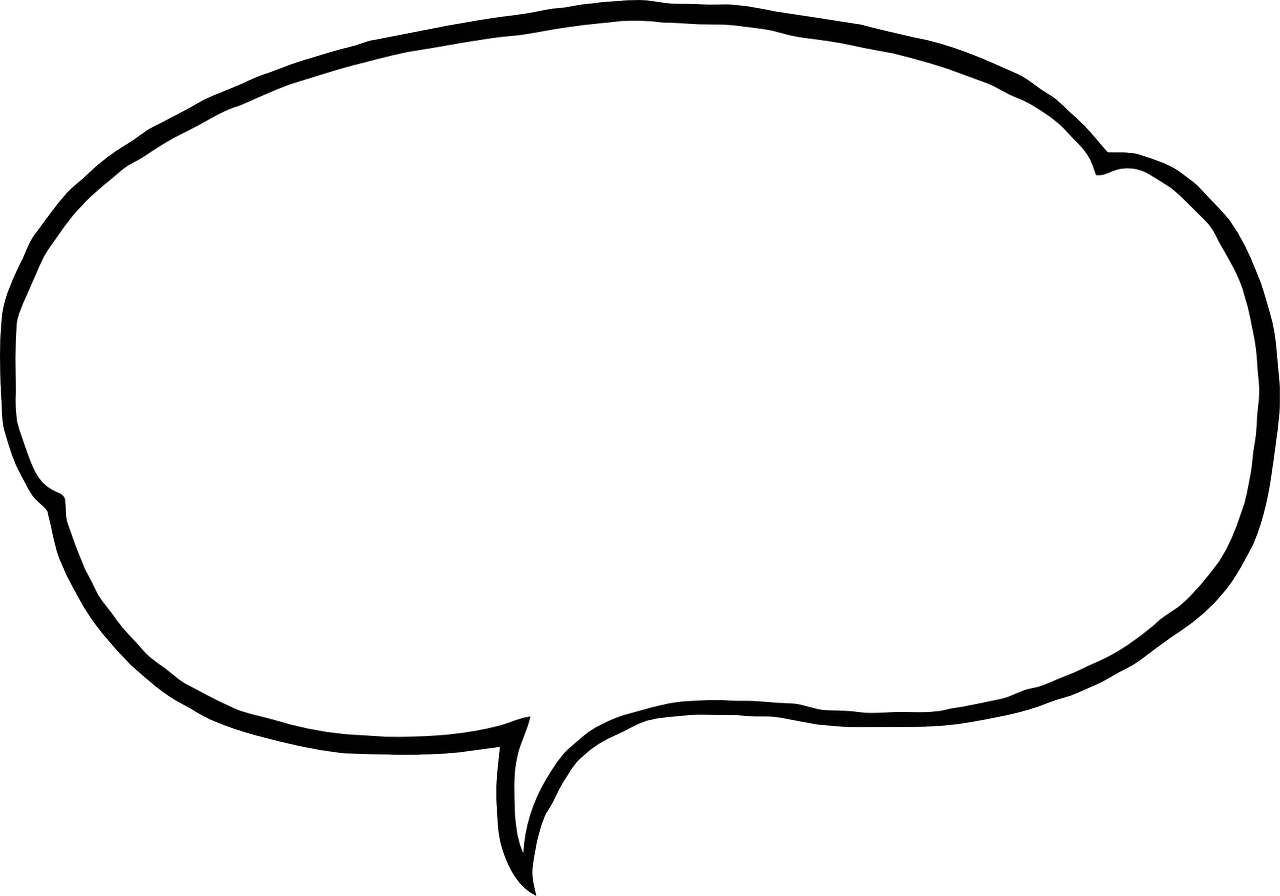 W Światowym Dniu Zdrowia 2022 Światowa Organizacja Zdrowia skupia globalną uwagę na pilnych działaniach ‎‎niezbędnych do utrzymania w zdrowiu zarówno ludzi, jak i planety.
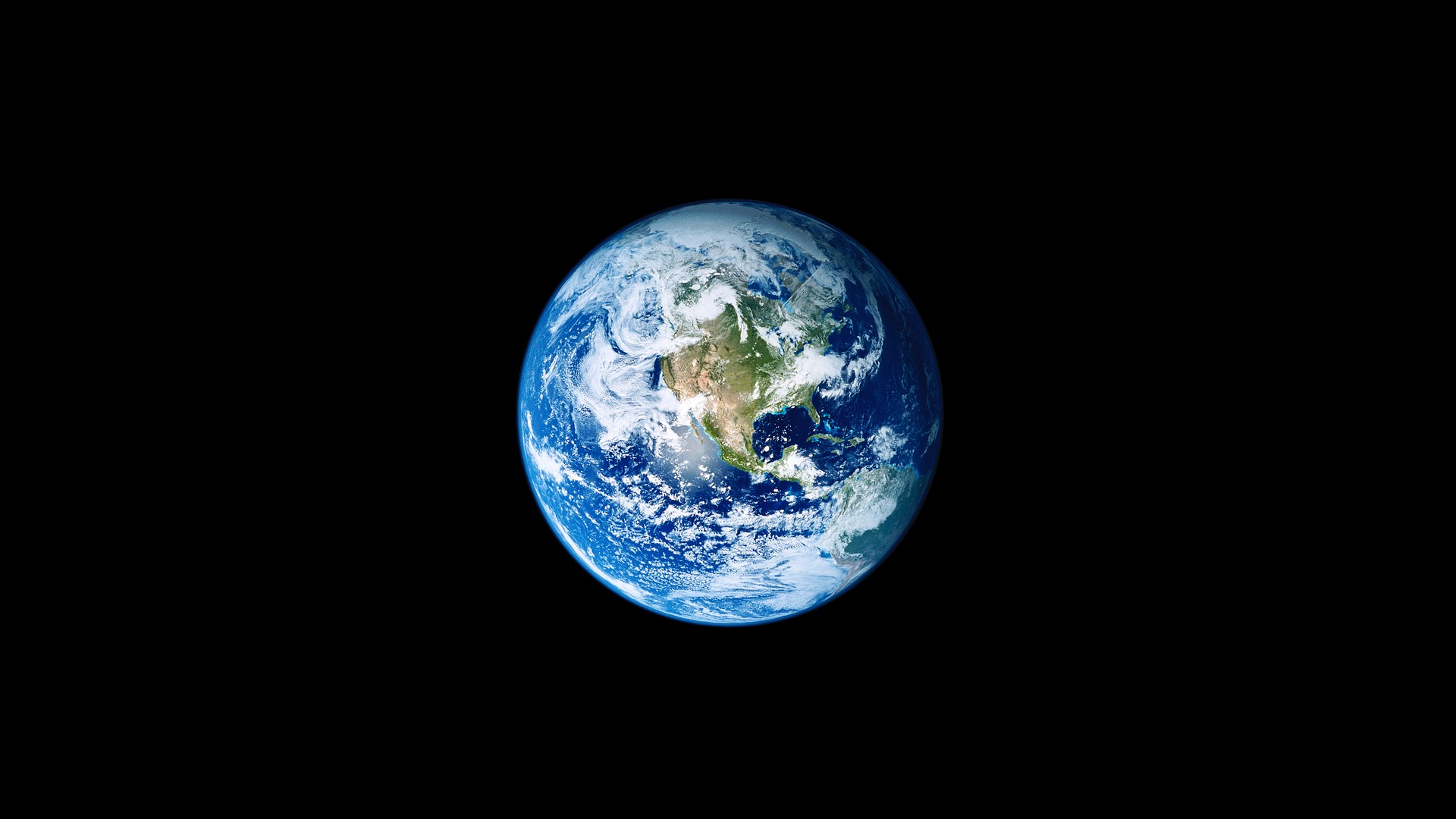 Już dzisiaj zróbmy pierwszy krok dla naszej planety, dla naszego zdrowia.
Pamiętajmy o segregowaniu odpadów i ograniczaniu ich produkowania.
Korzystajmy z bawełnianych toreb na zakupy, korzystajmy z butelek wielorazowego użytku do picia wody.
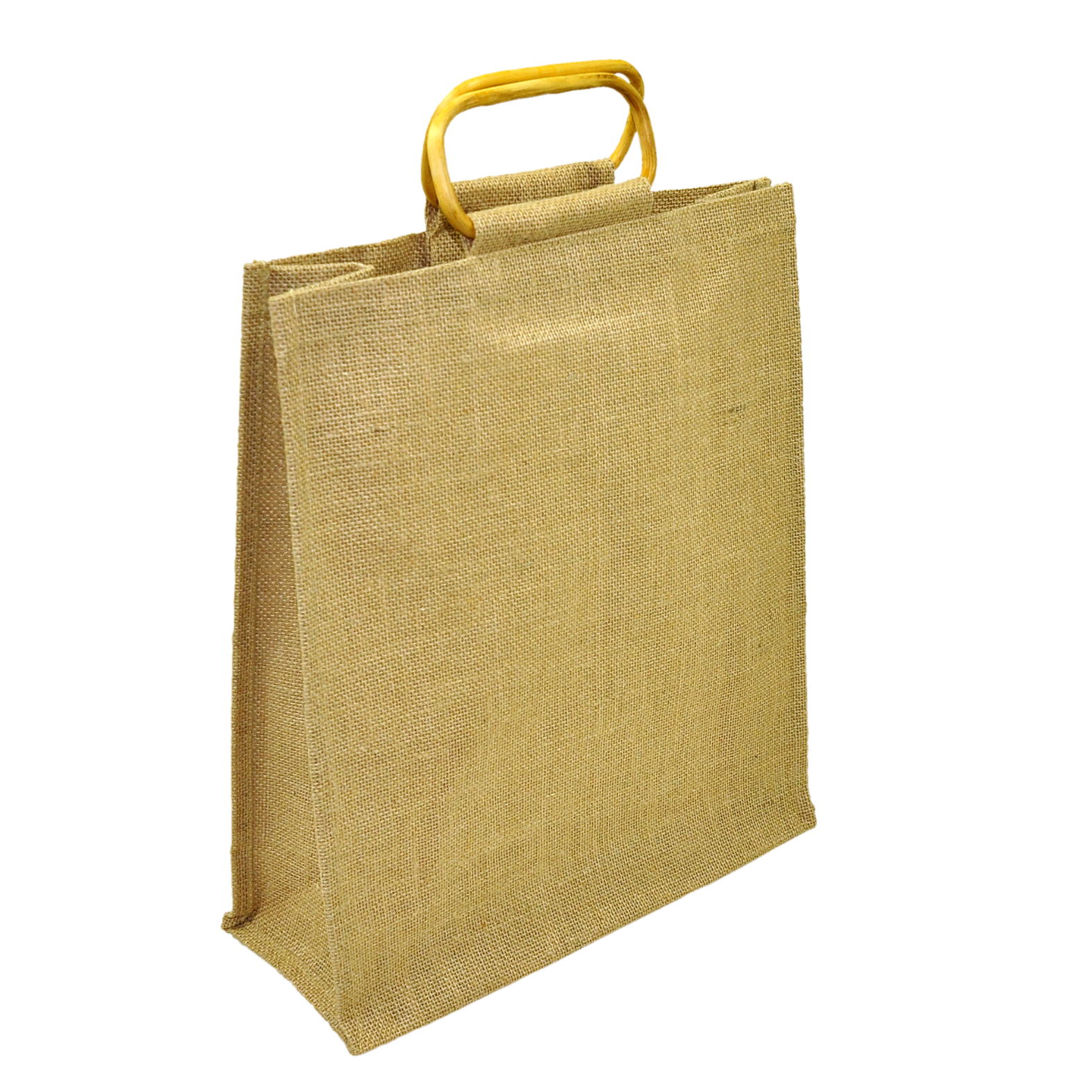 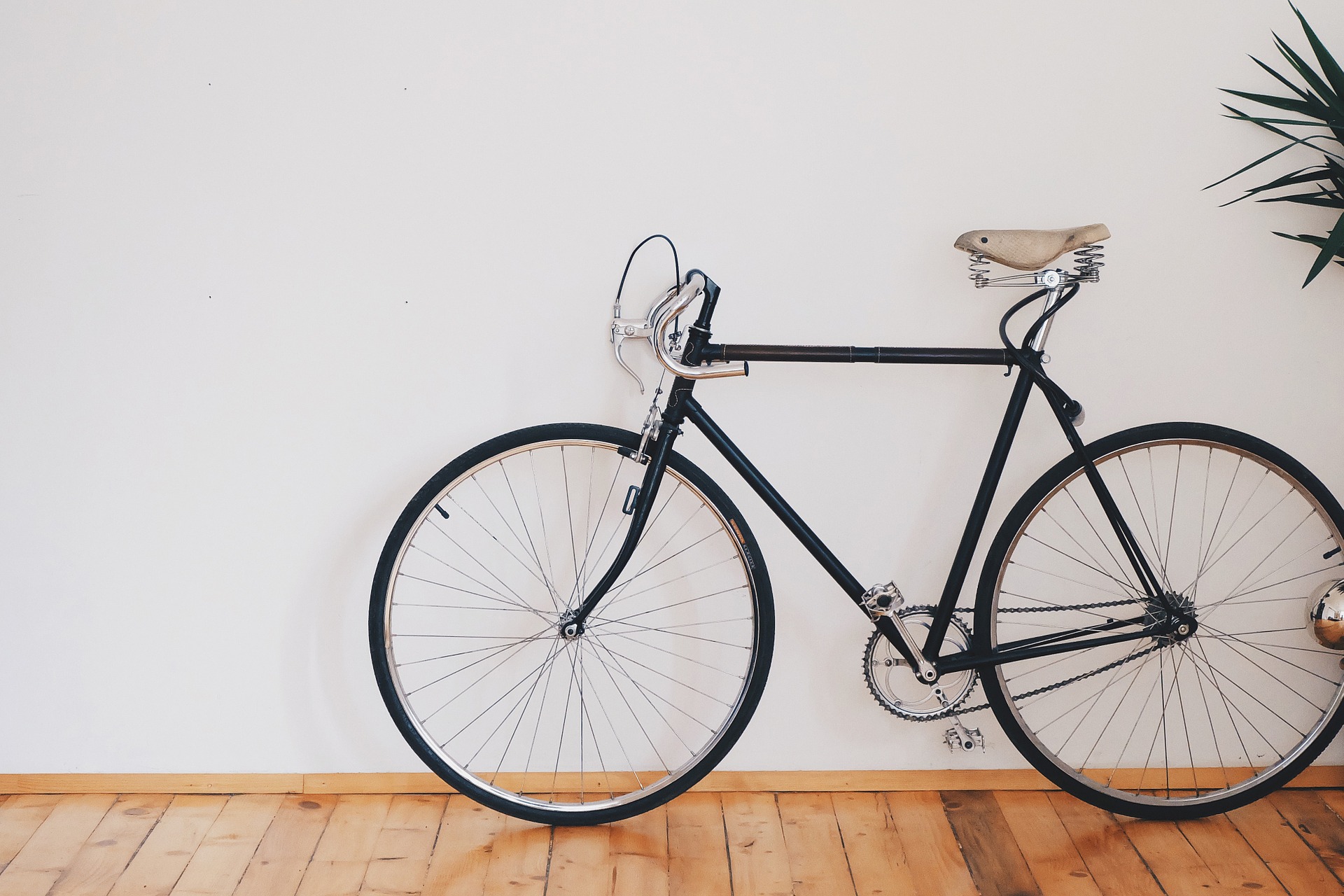 Wybierajmy rower, komunikację miejską zamiast samochodów.
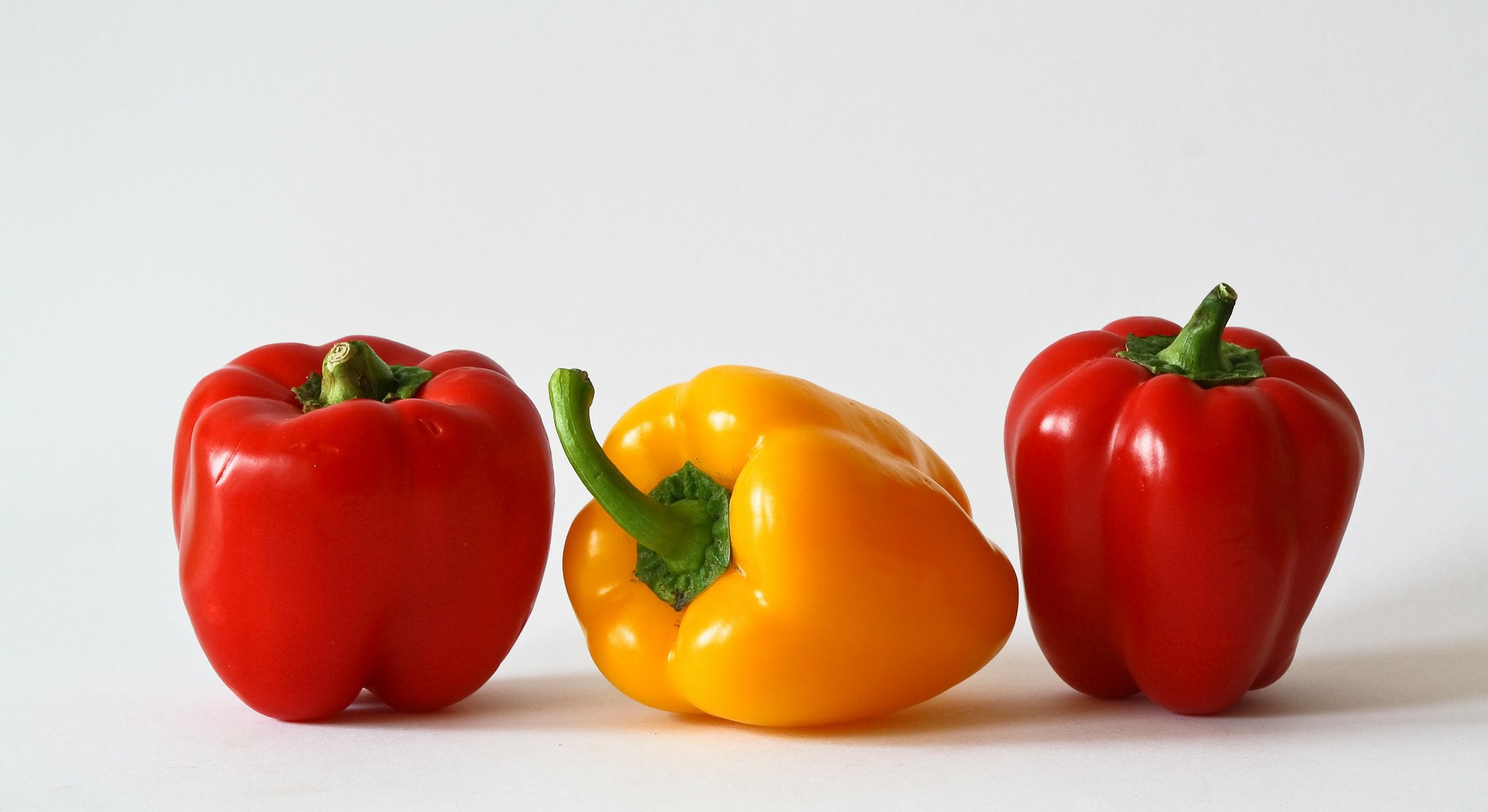 Częściej sięgajmy po świeże warzywa i owoce, równocześnie ograniczając spożywanie przetworzonej żywności.
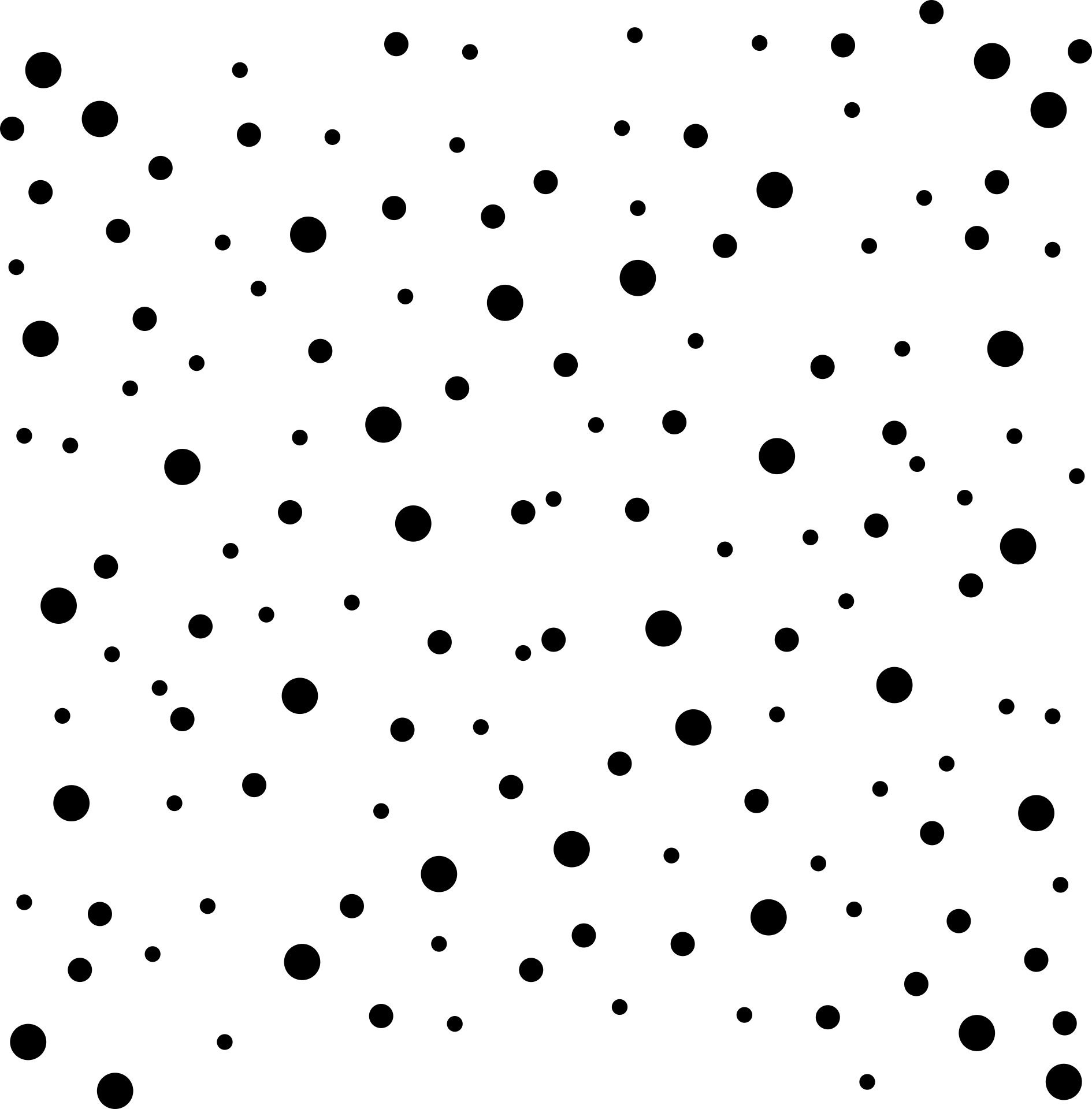 7 kwietnia 2022Światowy Dzień ZdrowiaNasza planeta, nasze zdrowie
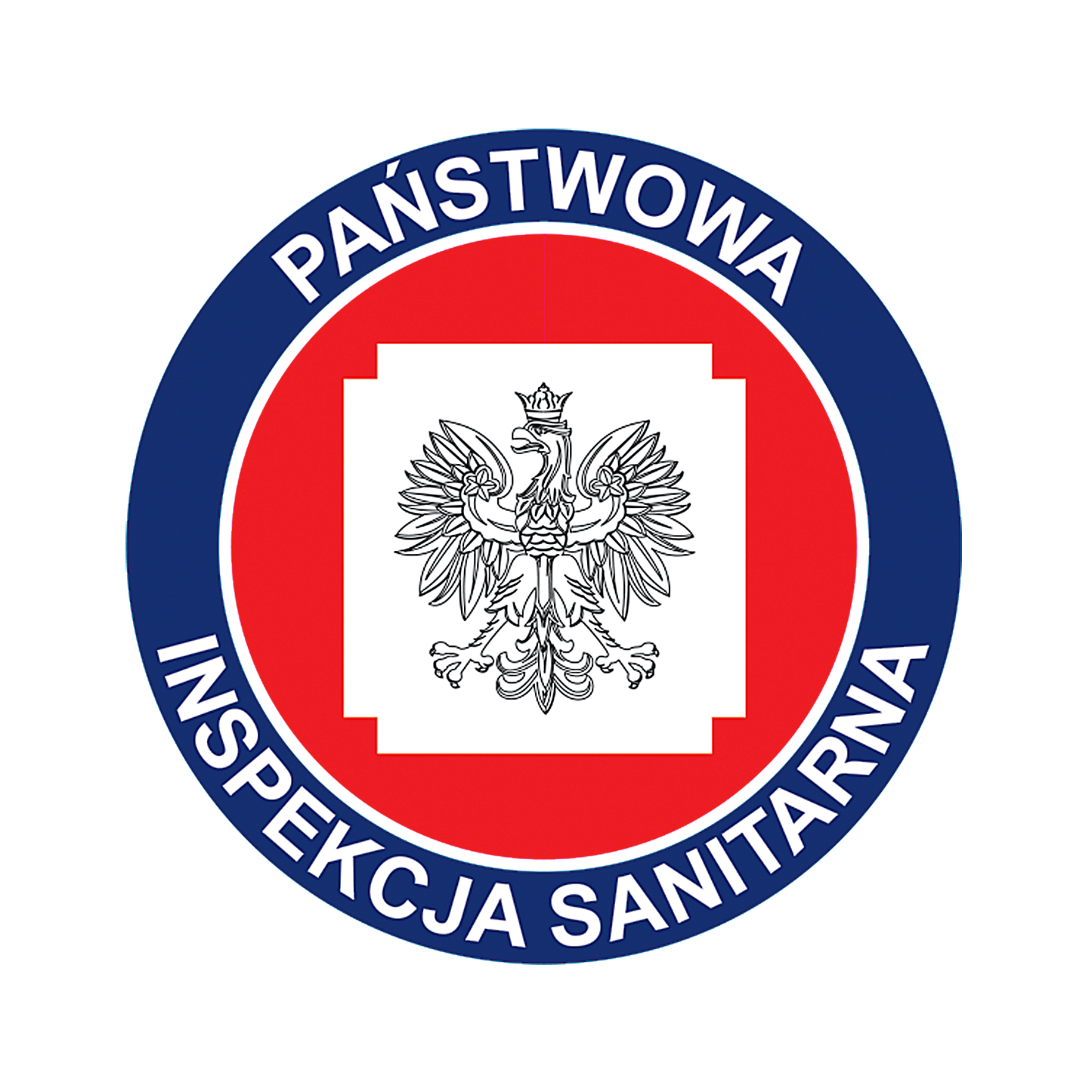 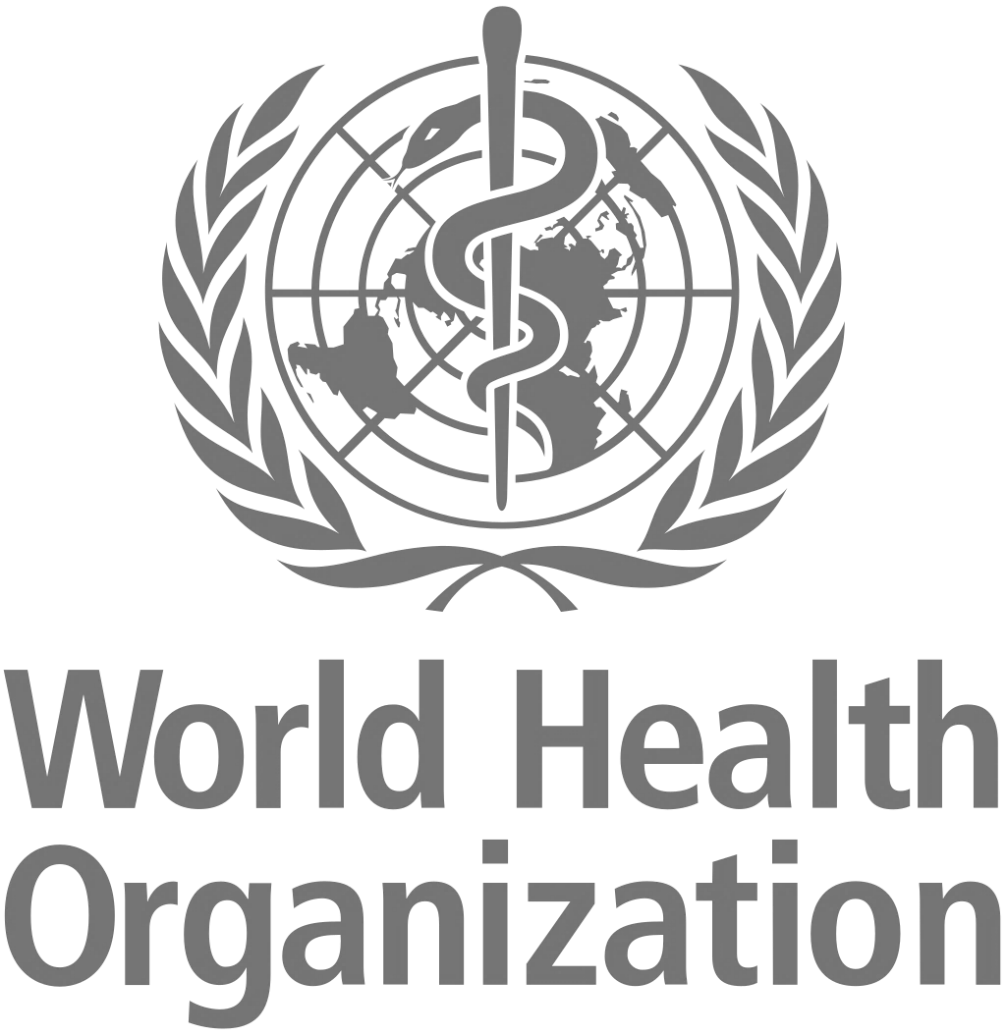 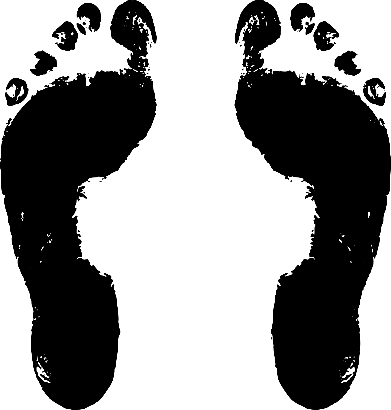 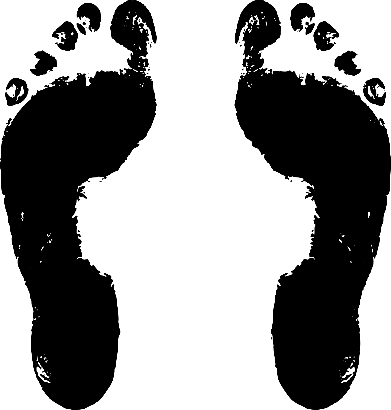 „Regularne małe kroki, dają duże efekty dla naszego zdrowia”